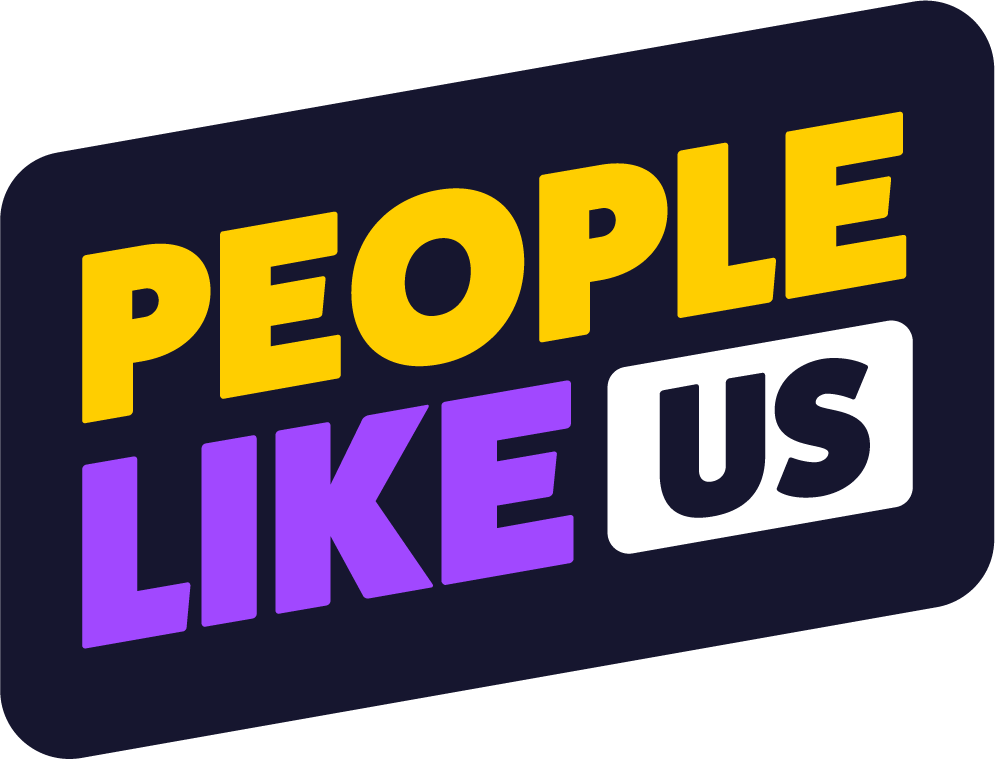 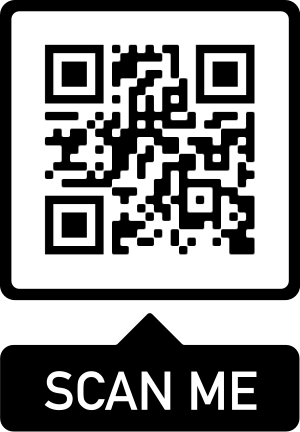 People Like Us:STEM careers slidesFind keywords in notes section under each slide, matched to STEM & careers at KS2-3.For further support please visit https://peoplelikeus.io/about-us or email PLU@fujitsu.co.uk
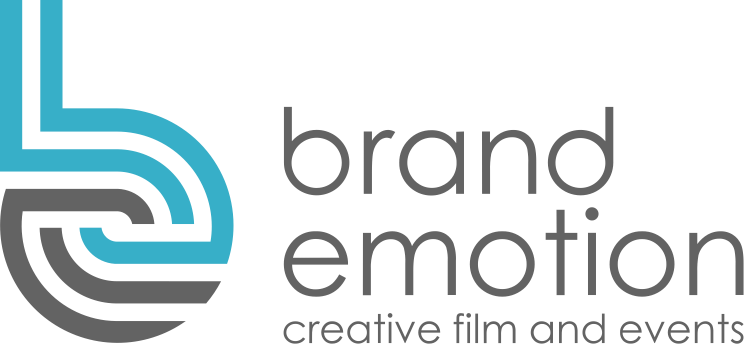 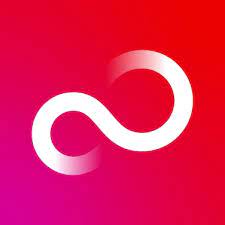 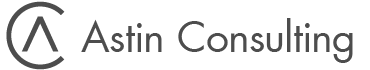 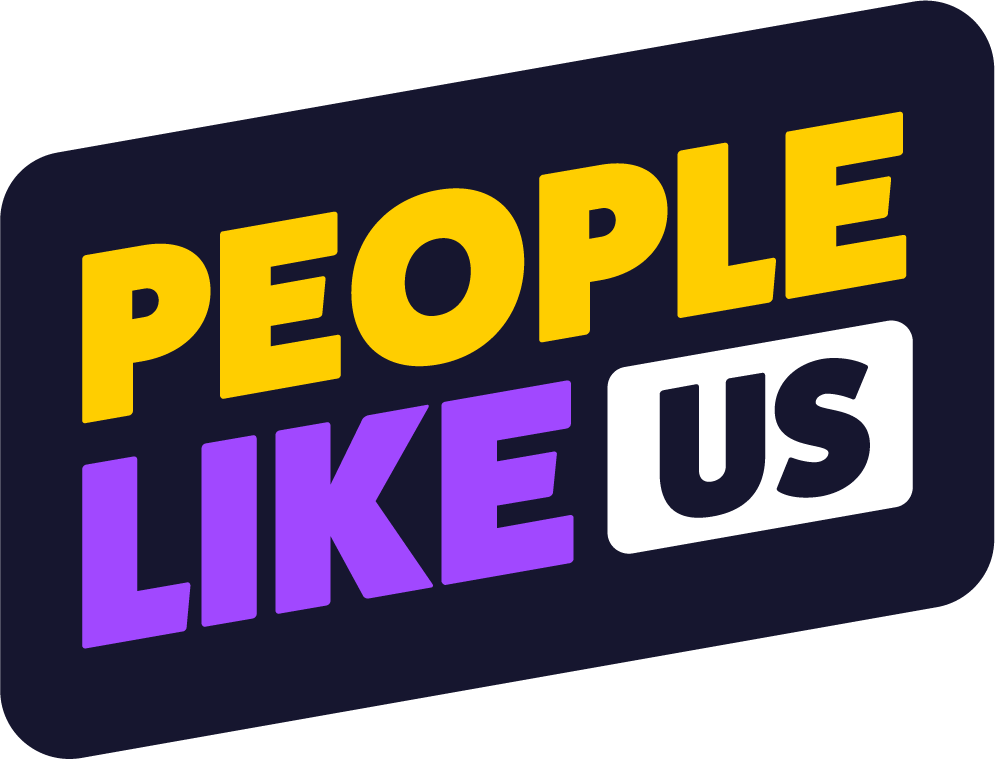 Cleo, Tissue Culture Scientist
Creating artificial skin to test cosmetics & medicines
Thinking creatively outside the box
I create skin as an alternative to animal testing
More black female role models now
Do YOU!
Stay true to yourself
I squashed my nerdiness
Biomedical materials science at uni
Cleo…
[Speaker Notes: CURRICULUM-MAPPING

STEM: parts of the body, cells, tissue, microscopes, ethics, animal testing
Careers: A levels, degree, diversity, creativity, academic ambition]
Reece, Lead App Designer
Creating phone and web apps that are slick and fun to use.
I am really REALLY enjoying it
I do my bit of magic!
I bought my own house, aged 21
Class clown…I got suspended from school
Stumbled across degree apprenticeships
Mash-up of tech and creativity
Reece…
[Speaker Notes: CURRICULUM-MAPPING

STEM: computer coding, designing apps, display technology
Careers: Degree apprenticeship, problem-solving]
James, tech developer
Creates immersive VR programs to help train people from anywhere
Become the better you
Move to UK at 12 was tough
RAF understood my learning difficulties
I taught myself to code using YouTube
I work at Technology Innovation Centre
360 degree immersion in VR training
James…
[Speaker Notes: CURRICULUM-MAPPING

STEM: virtual reality, coding, interface
Careers: Apprenticeship, international, SEND]
India, road engineer
Designs road systems to keep people moving
Be part of the change
I work with a lot of other women engineers
I’m a practical learner
Apprenticeship after school
Blend of on-the-job and off-the-job
Innovation requires creativity
India…
[Speaker Notes: CURRICULUM-MAPPING

STEM: computer-aided design, engineering, sustainable travel, materials, composites, forces, motion, speed, friction
Careers: Apprentice, civil engineering, good salary, work experience, creativity, practical learner, gender diversity]
Stuart, ocean mapper
Sails the oceans with the Royal Navy, mapping the sea-bed
I went to the Arctic – a dream become real!
Mapping underwater mountains
Every day I’m learning something new
Royal Navy helped me get a degree
I’m proud of what I’ve done
ADHD, dyslexia…
Stuart…
[Speaker Notes: CURRICULUM-MAPPING

STEM: rocks, water, forces, climate, assessing risk, sonar, density, pressure
Careers: Degree sponsored by employer, SEND, international travel]
Jahangir, TV studio supremo
Brings TV shows from location into homes
Filming football matches
Broadcast engineer
Sky, One Show, BAFTAs, ITV
Shy at school, lacked confidence, NOT A-grade
Learning alongside BBC engineers
Degree apprenticeship with BBC
Jahangir…
[Speaker Notes: CURRICULUM-MAPPING

STEM: satellites, colour, light, optical fibres, control processes
Careers: Degree apprenticeship sponsored by BBC; a variety of placements, not A/A*, learning from others]
Michelle, rollercoaster designer
Took her love of theme parks and turned it into a job
I love what I do
 SO MUCH!
Designing theme park rides
Civil engineering degree
Love teams – different roles working together
I founded my own business!
Weekend hobby turned into a career!
Michelle…
[Speaker Notes: CURRICULUM-MAPPING

STEM: energy conservation, light, sound, gravity, forces, motion, friction, design, health and safety
Careers: Degree in civil engineering, passion, creativity, business owner, teamwork, gender diversity]
Rem, makes TV shows
Creating top shows from behind the camera
Producing films & TV for BBC & Amazon
I was excluded but new school was fresh start
We need different voices at every level
Create TV shows form planning to audience
Loved drama and IT at school.
Started in script-writing
Rem…
[Speaker Notes: CURRICULUM-MAPPING

STEM: power in circuits, series and parallel, light, sound, control, electronic systems
Careers: Excluded from school but found passion, apprenticeship with BBC, several different roles, diversity]
Jonathan, camo comms wizard
Telecommunication engineer connecting battlefield vehicles
Life lessons I can teach my kids.
Travel to broaden mind, with Army
Take things apart – bike, computer...
Command & control on battlefield
Using GPS to track army vehicles
Alien at first,
soon becomes second nature
Jonathan…
[Speaker Notes: CURRICULUM-MAPPING

STEM: motion, satellites, GPS, electromagnetic waves, magnetic compass
Careers: Career with army for travel, escape unhappy home, always learning]
Cate, virus-buster
A cat-and-mouse battle with germs hijacking cells, including COVID
Think a degree is a waste of time?
You’ll turn 21 anyway!
Scientists can have piercings & pink hair!
I can be myself; I have autonomy
Teacher predicted me E, I got A* - that showed him!
Using my brain to do something important
I work with petri dishes, viruses, bacteria, white blood cells…
Cate…
[Speaker Notes: CURRICULUM-MAPPING

STEM: disease, infection, viruses, bacteria, genome, inheritance, microbiology techniques, health and safety - biohazards
Careers: Motivated by initial failure, break during 6th form, high grades, Cambridge University (first from school), PhD.]
Tom, network fixer
Loves everything that works on data – phones, shopping, gaming
I see the 
Mona Lisa
 in a firewall
School is a fish tank; life is the ocean
I modified my x-box to get internet – that got me hired!
I didn’t learn to read
I had no confidence at school
Meeting other nerds was a revelation
Tom…
[Speaker Notes: CURRICULUM-MAPPING

STEM: designing and building circuits, series, parallel, current, voltage, resistance, soldering, static, optical fibres 
Careers: Apprenticeship, overcame failure at school, confidence boost, so many options within STEM]
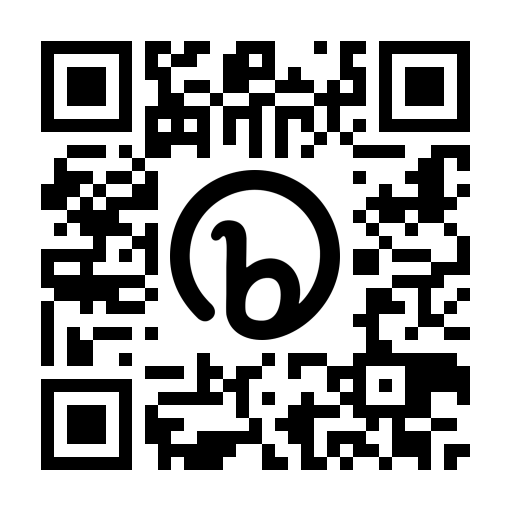 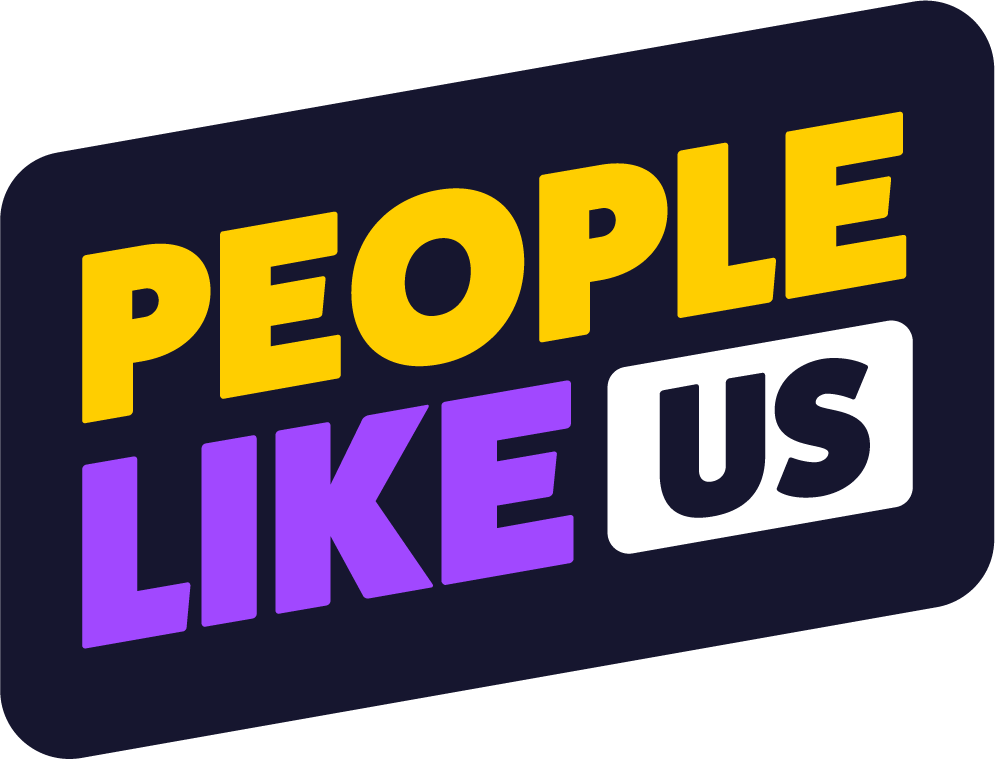 We’d love your feedback:https://bit.ly/PLU_feedbackAny questions or ideas?  Email PLU@fujitsu.co.uk
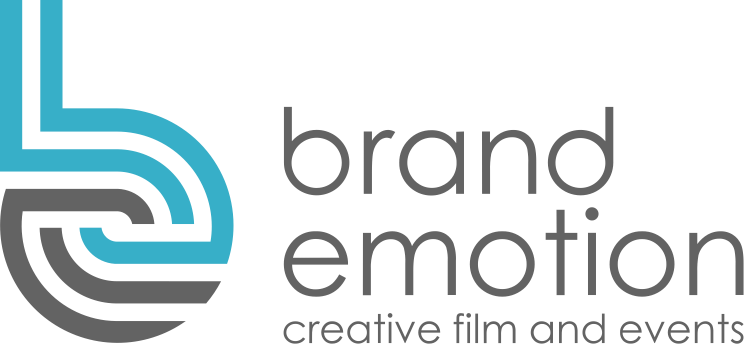 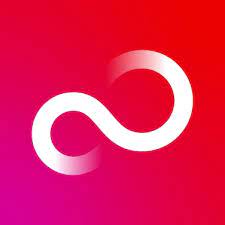 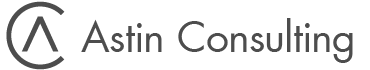